Machines to playthe Game of PureStrategy
By Shawn Hunneyman
Overview
GOPS the card game
Reasoning and the beginnings
Dealing a hand and game rules
Random machines & a Heuristic Machine
Game playing interface and Heuristic Machine 
Reflections
Game of Pure Strategy (GOPS)
The game was invented by Merrill Flood while at Princeton University
the game is called Goofspiel
Used in game theory and artificial intelligence
Humble Beginnings
Reasoning
Creating cards
Straightforward game
Many different Heuristics
See the results of the matches played (anything noteworthy?)
Easy to implement so I can focus on the AI part
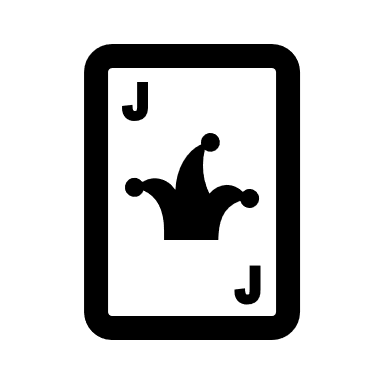 Implementation
Dealing cards
Game Rules
At Least 2 Players
Dealt a suite of cards
Bid from your hand for a prize card
Highest Bid wins the round
Higher score wins from adding the value of all prizes won
There is life
A Random Machine
Improvements
A Heuristic Machine
Result of 1000 games
Match the prize card with a card of the same value
M1 in this case
M2 is a random machine
Sheldon Ross proved that this matching strategy is optimal on a player who plays completely random
Interactivity
A game playing interface
Switch to use CLOS
A lot of code was rewritten
Created players in the object system
Created a game object
Allows two machines to play against each other
Allows a human to play a machine
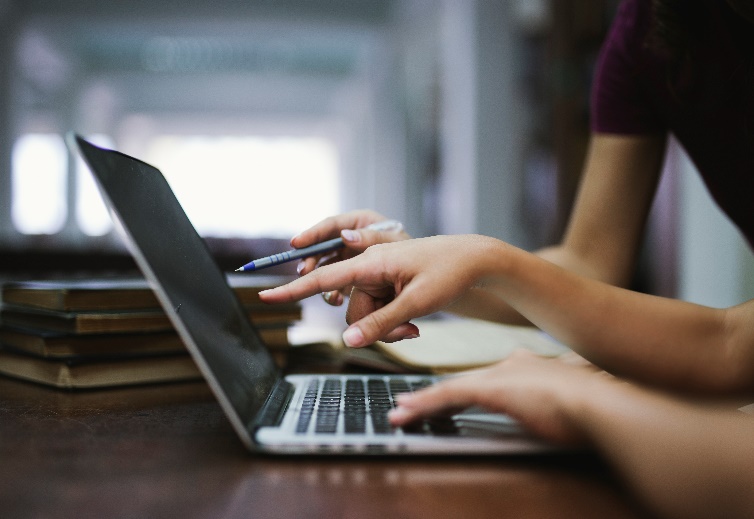 More machines
Heuristic machine again?
What’s the difference?
Create a table and a use a random number to pick the columns. The row is determined by the prize card.
M1 Random player with a slight favoring of higher valued cards for higher value prize cards.
New heuristic loses to the old heuristic
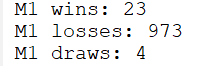 Reflections
Infrastructure
What I would’ve liked to have done
Underestimated the amount of infrastructure
My plan of focusing on the AI part fell through especially with the switch to CLOS
More heuristics
Use the results from playing to update the table
Allow the machines to play a set of machines
Sources
https://en.wikipedia.org/wiki/Goofspiel
https://web.archive.org/web/20150310083408/http://www.princeton.edu/~mudd/finding_aids/mathoral/pmc11.htm
https://web.archive.org/web/20170924061950/http://www.dtic.mil/get-tr-doc/pdf?AD=AD0711882